LC28 : Cinétique homogène
Niveau : CPGE 
Prérequis : 
-Diagrammes potentiel-pH
-Cinétique homogène
-Réactions d’oxyderéduction
Introduction
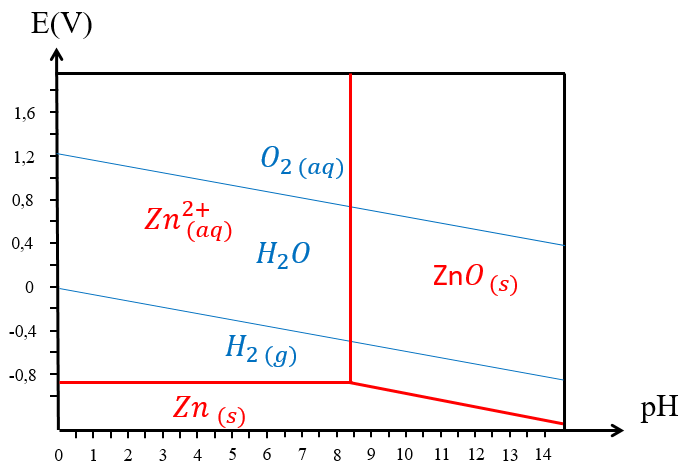 Plaque de Zn (s)
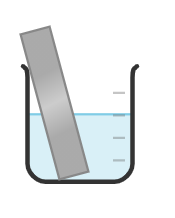 HCl à 0.1 mol/L
Zone de pH d’étude
Introduction
Plaque de Zn (s)
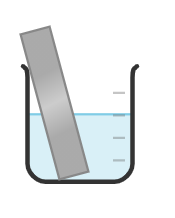 HCl à 0.1 mol/L
Introduction
Plaque de Zn (s)
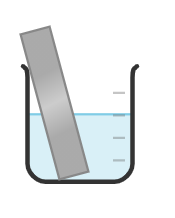 HCl à 0.1 mol/L
 Pas de dégagement gazeux
Introduction
Plaque de Zn (s)
Plaque de Zn (s)
Fil de Platine
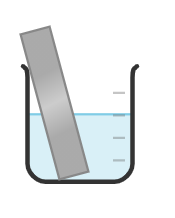 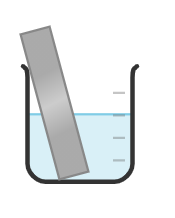 HCl à 0.1 mol/L
HCl à 0.1 mol/L
 Pas de dégagement gazeux
Introduction
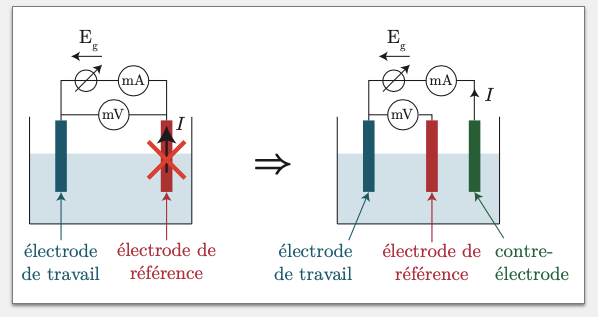 Montage 2 électrodes
II.1) Tracé des courbes courant-potentiel
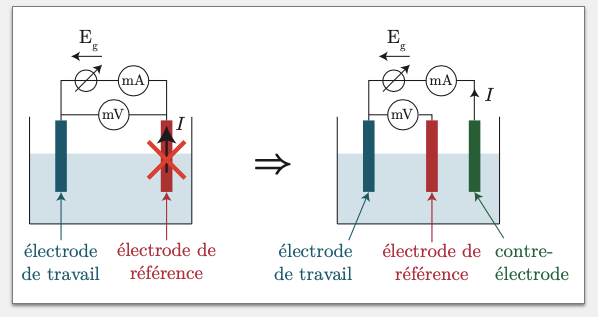 Montage 2 électrodes
Montage 3 électrodes
II.1) Tracé des courbes courant-potentiel
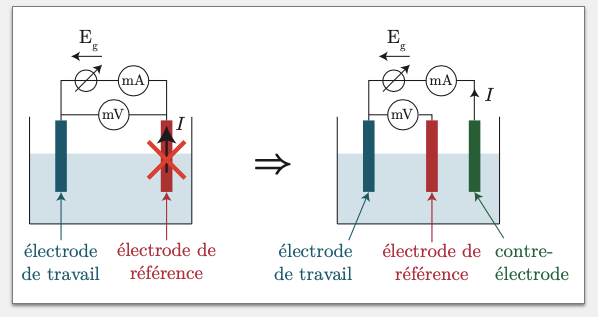 Montage 2 électrodes
Montage 3 électrodes
II.1) Tracé des courbes courant-potentiel
Principe de la manipulation :
II.3) Influence du transfert de matière
Principe de la manipulation :
II.1) Prévision de la réactivité
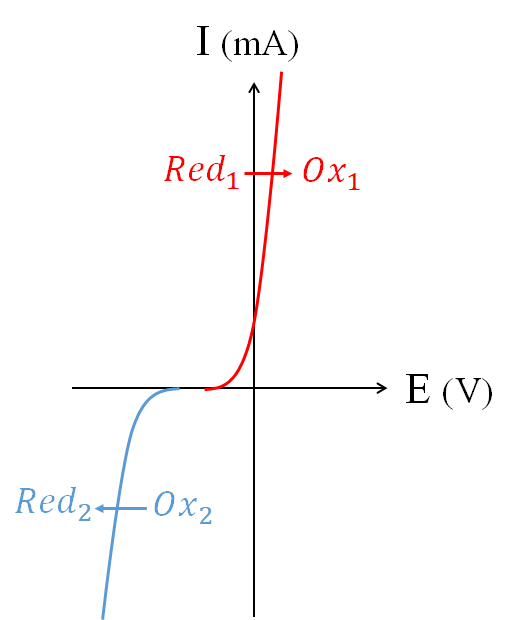 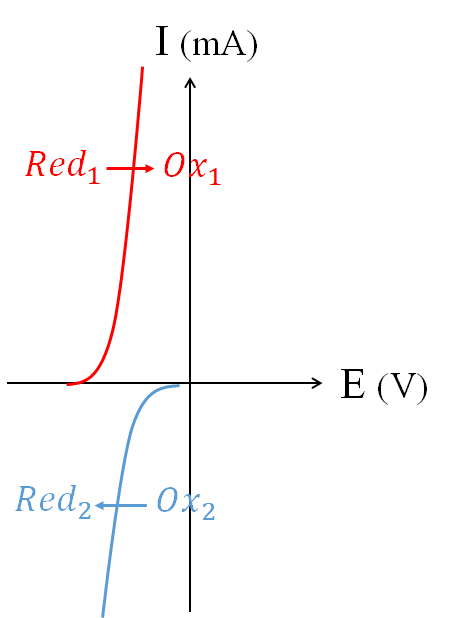 II.1) Prévision de la réactivité
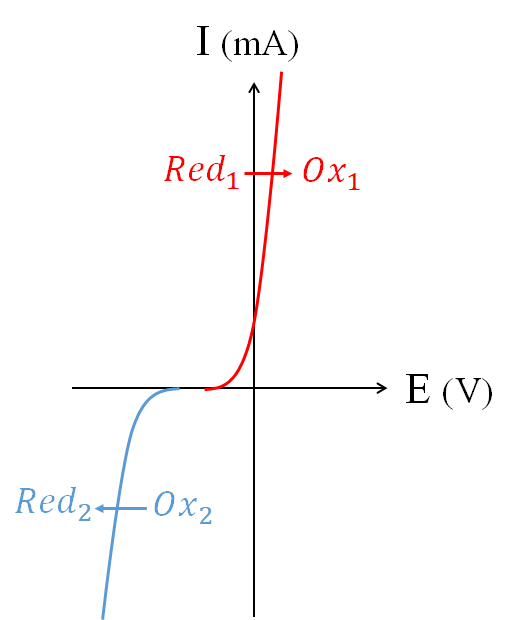 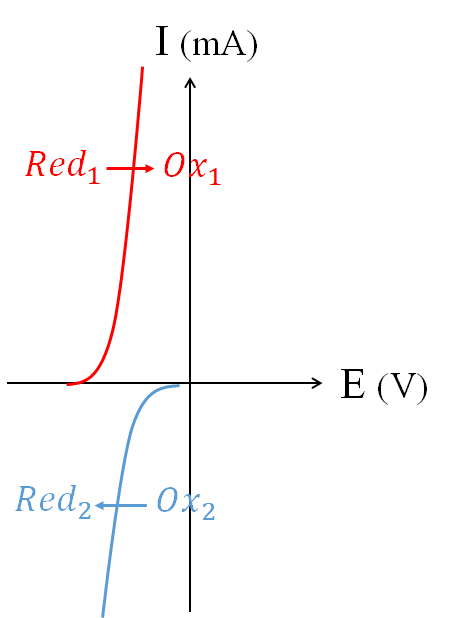 II.1) Prévision de la réactivité
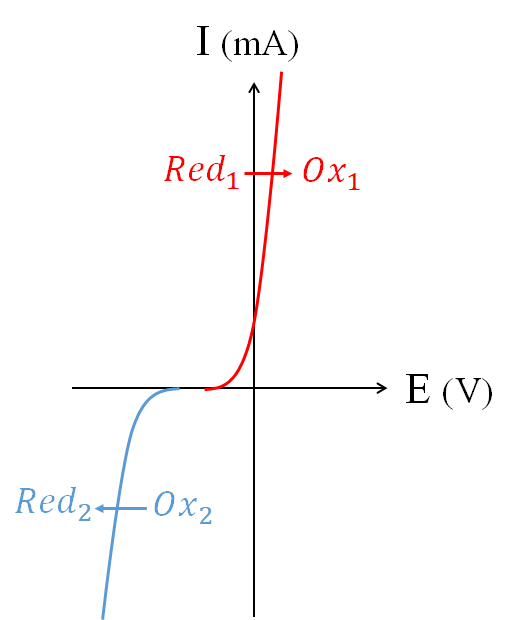 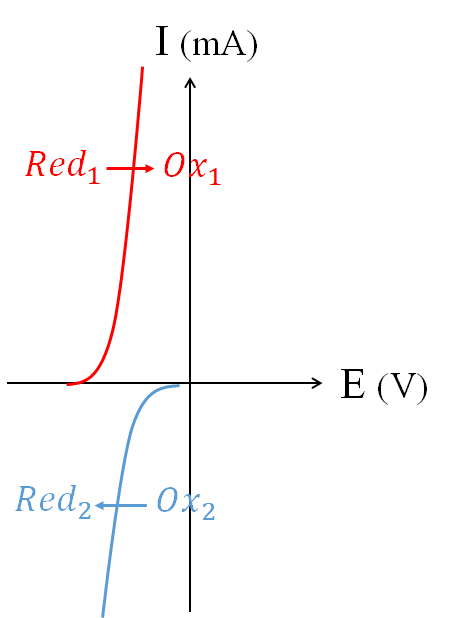 Réaction 
possible
II.1) Prévision de la réactivité
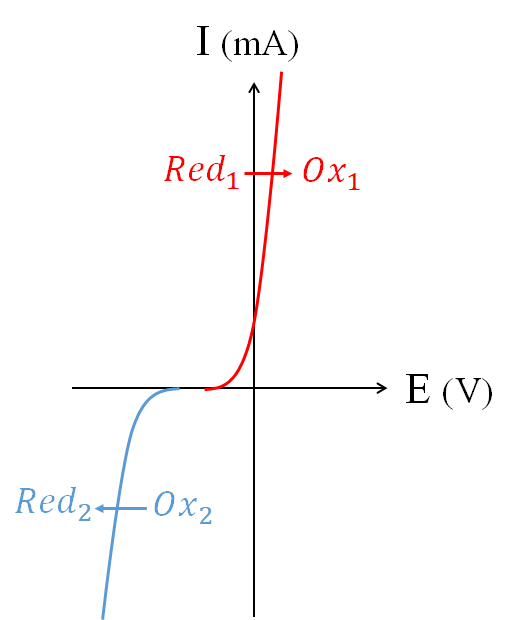 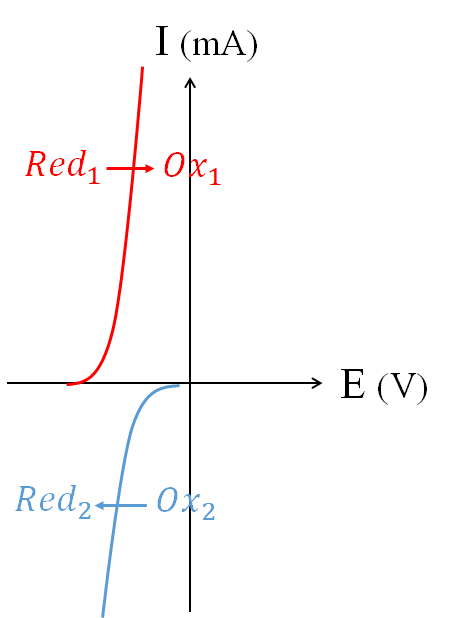  Pas de réaction possible
Réaction 
possible
II.1) Prévision de la réactivité
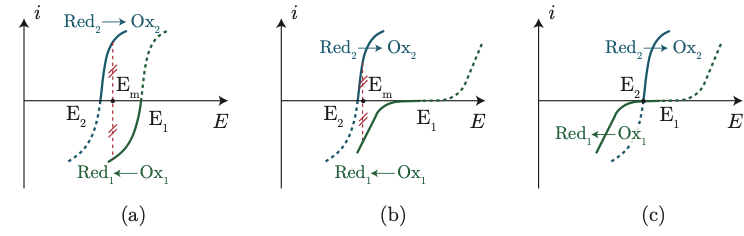 ia>ib
Blocage cinétique
II.1) Prévision de la réactivité
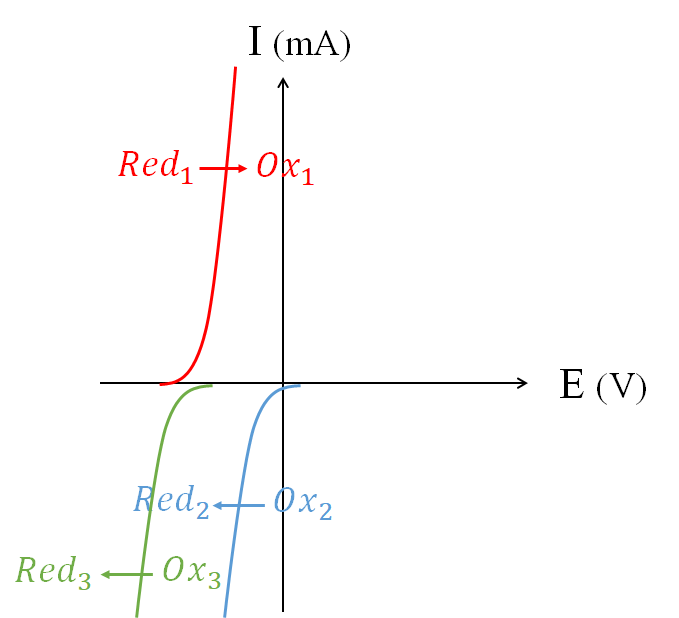 II.1) Prévision de la réactivité
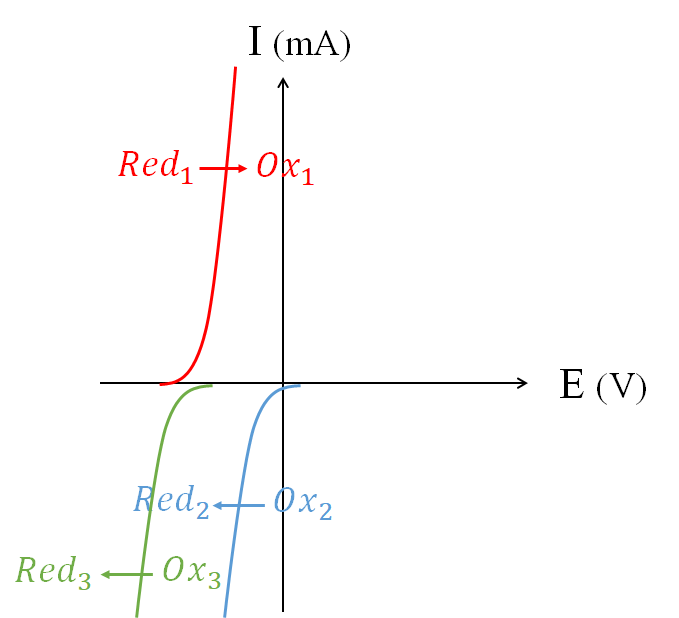 II.1) Prévision de la réactivité
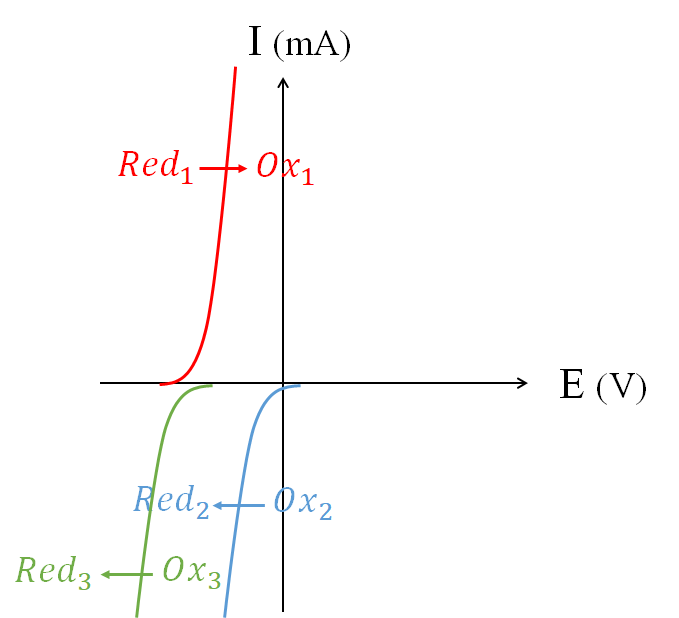 II.1) Prévision de la réactivité
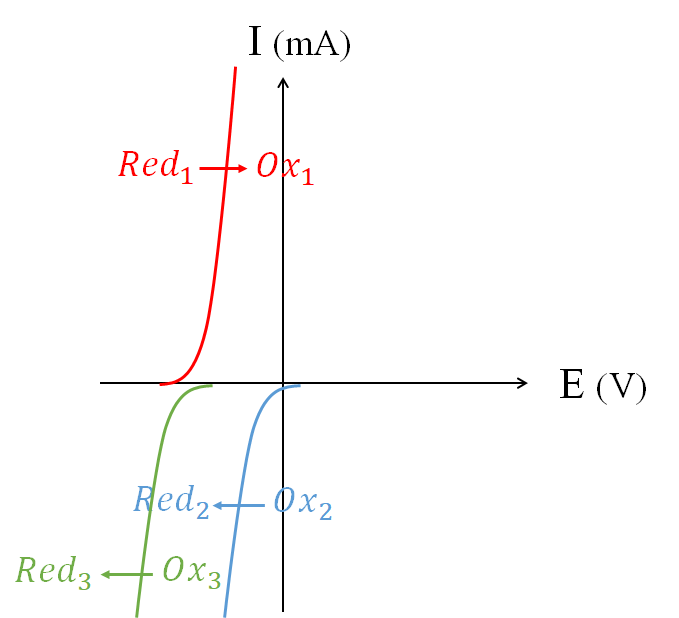 II.1) Prévision de la réactivité
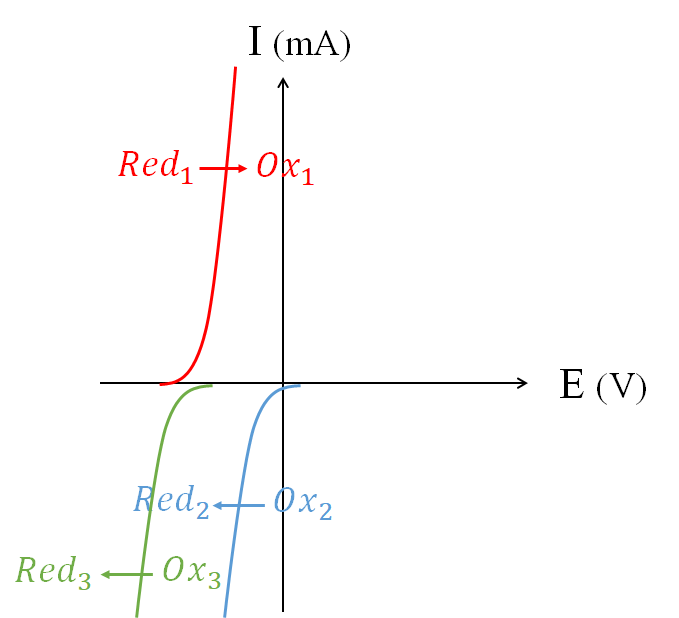 II.1) Prévision de la réactivité
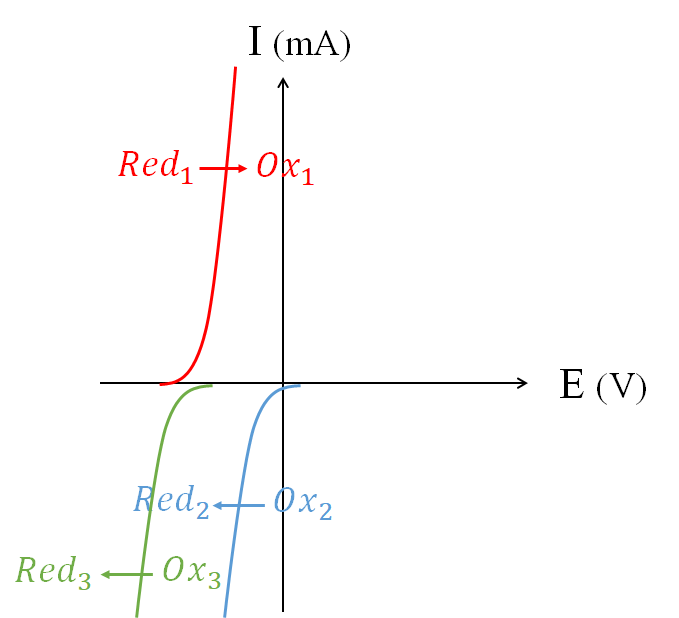 II.1) Prévision de la réactivité
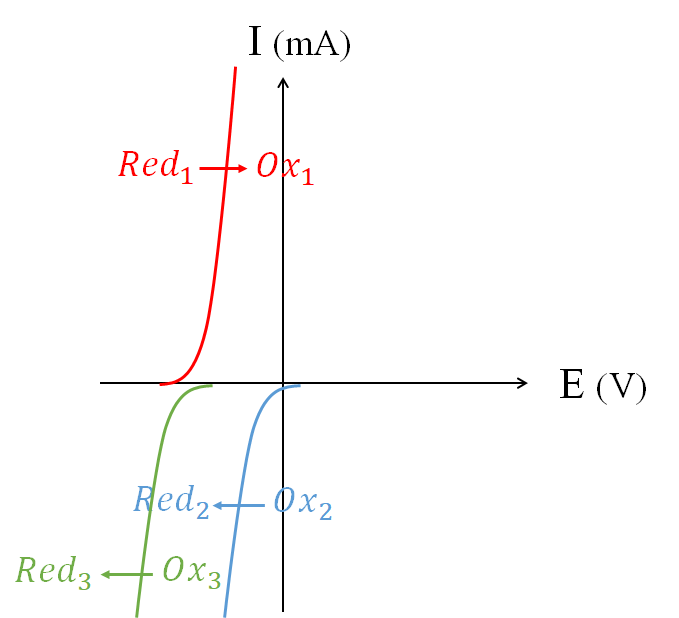 II.1) Prévision de la réactivité
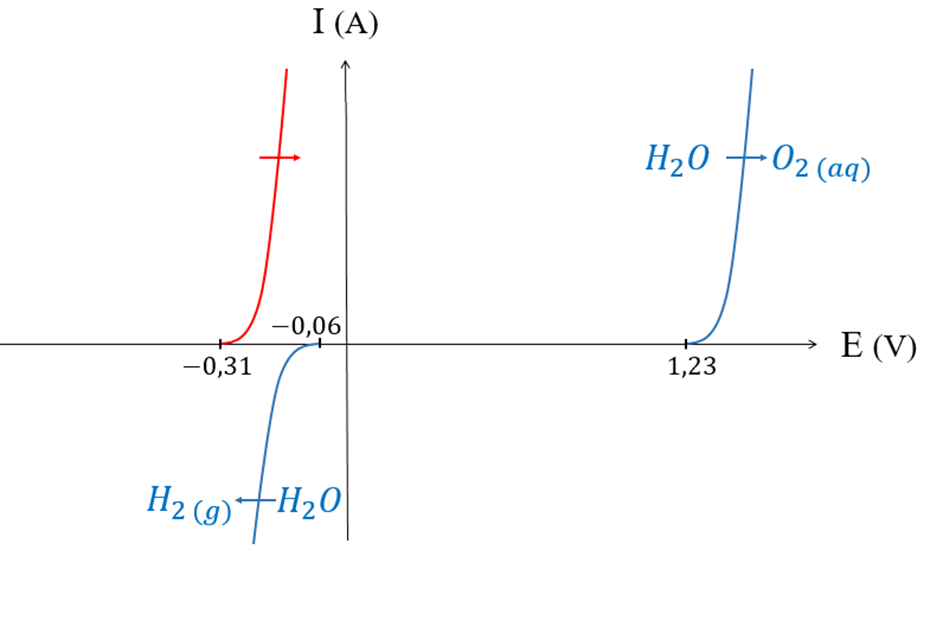 - 0,76
Explication de la manipulation introductive :
II.1) Prévision de la réactivité
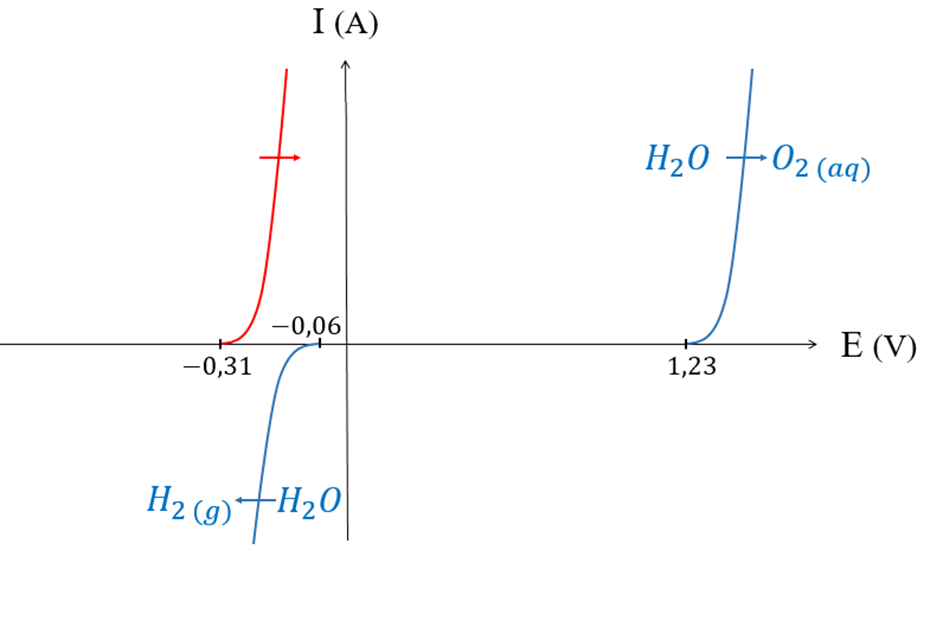 - 0,76
Explication de la manipulation introductive :
II.1) Prévision de la réactivité
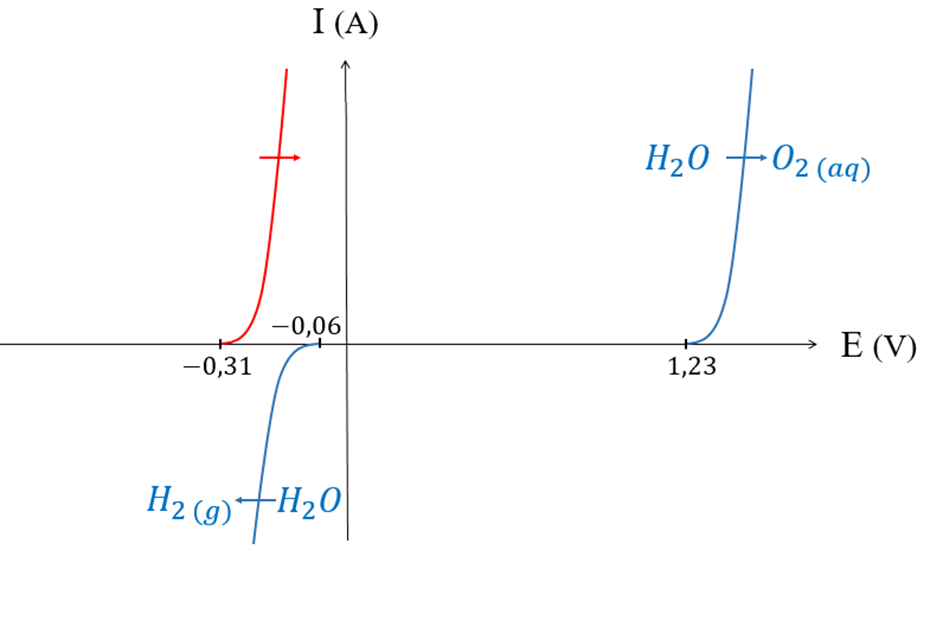 - 0,76
Sur Zn
Explication de la manipulation introductive :
II.1) Prévision de la réactivité
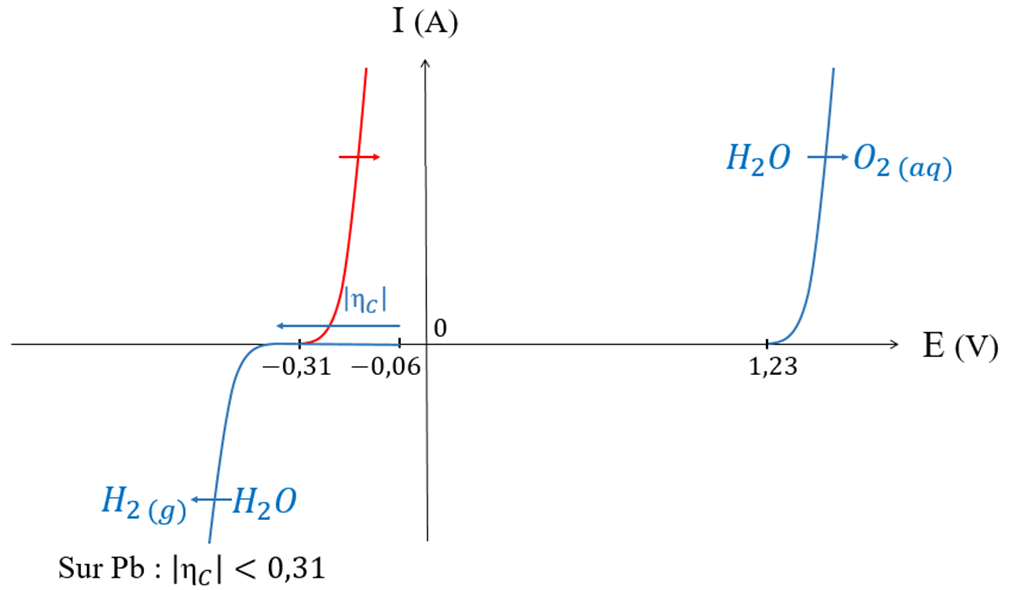 En réalité…
- 0,76
Sur Zn
Explication de la manipulation introductive :
II.1) Prévision de la réactivité
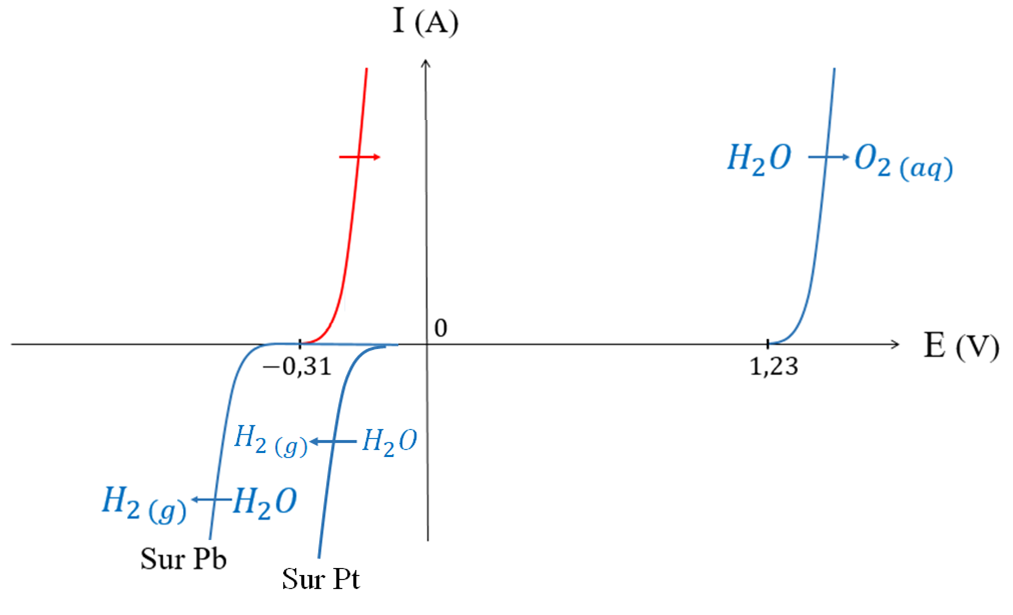 En réalité…
-0,07
- 0,76
Sur Zn
Sur Pt
Explication de la manipulation introductive :
II.1) Prévision de la réactivité
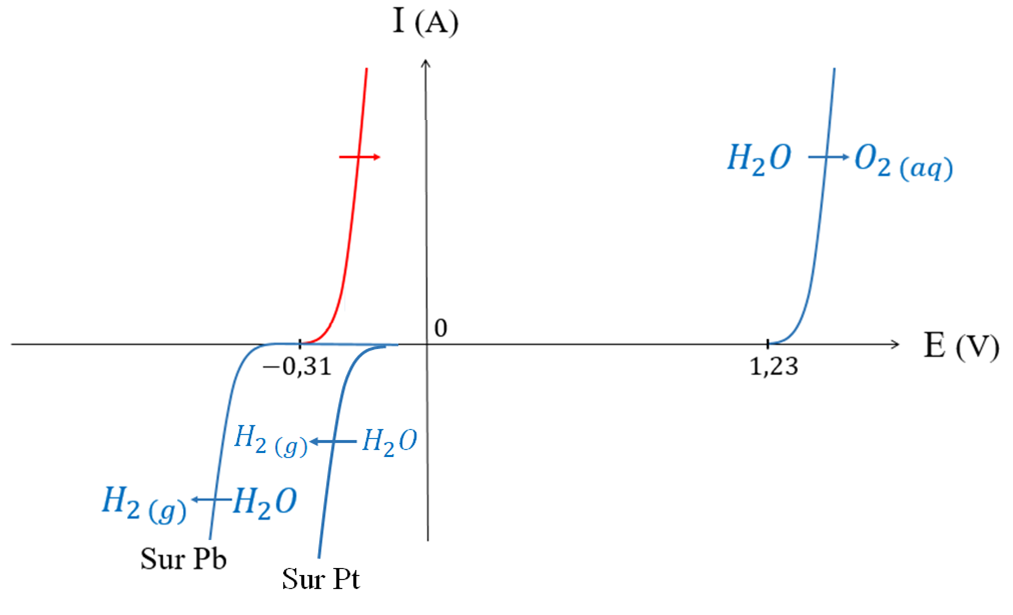 En réalité…
-0,07
- 0,76
Sur Zn
Sur Pt
Explication de la manipulation introductive :